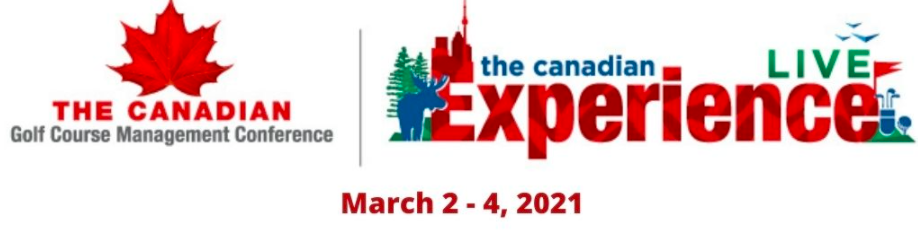 Online Auction Donors
CGSA Wishes to Thank all Online Auction Donors who Made This Auction Possible
Canadian Golf Superintendents Association
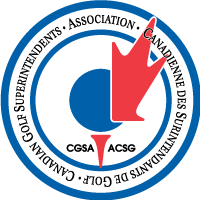 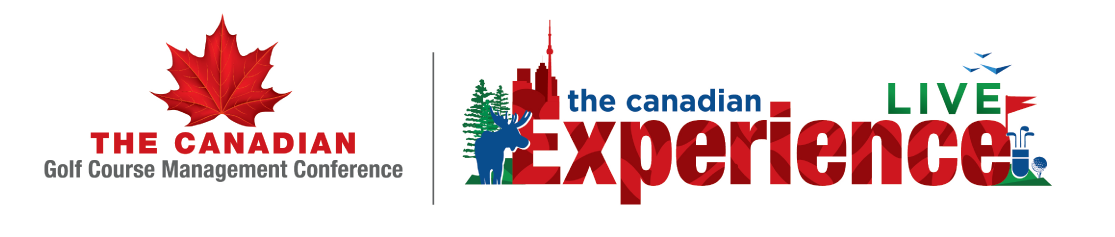 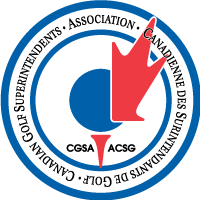 Online Auction
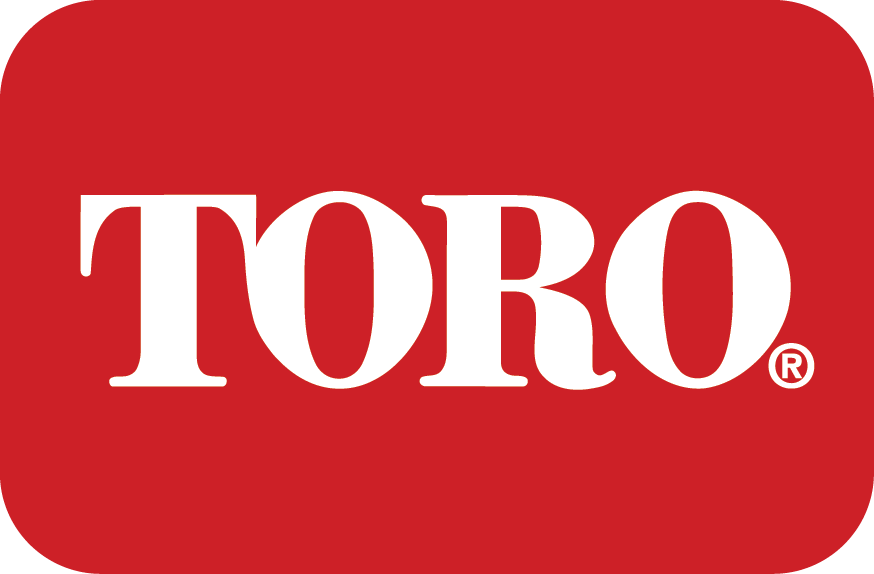 Online Auction Donors
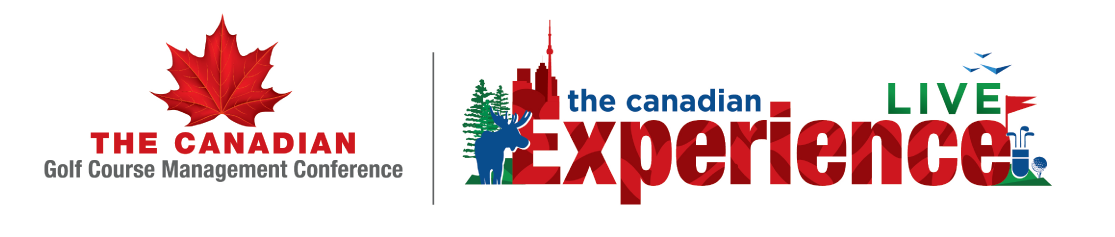 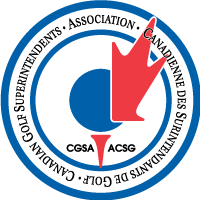 Online Auction
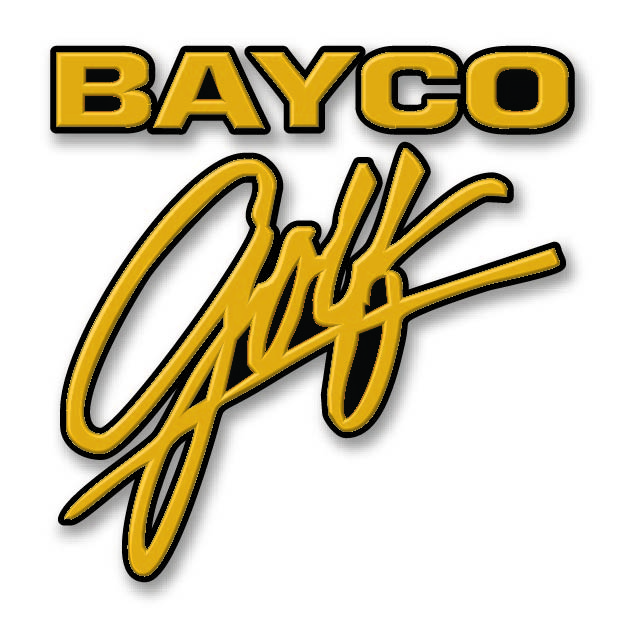 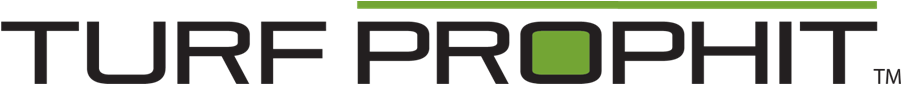 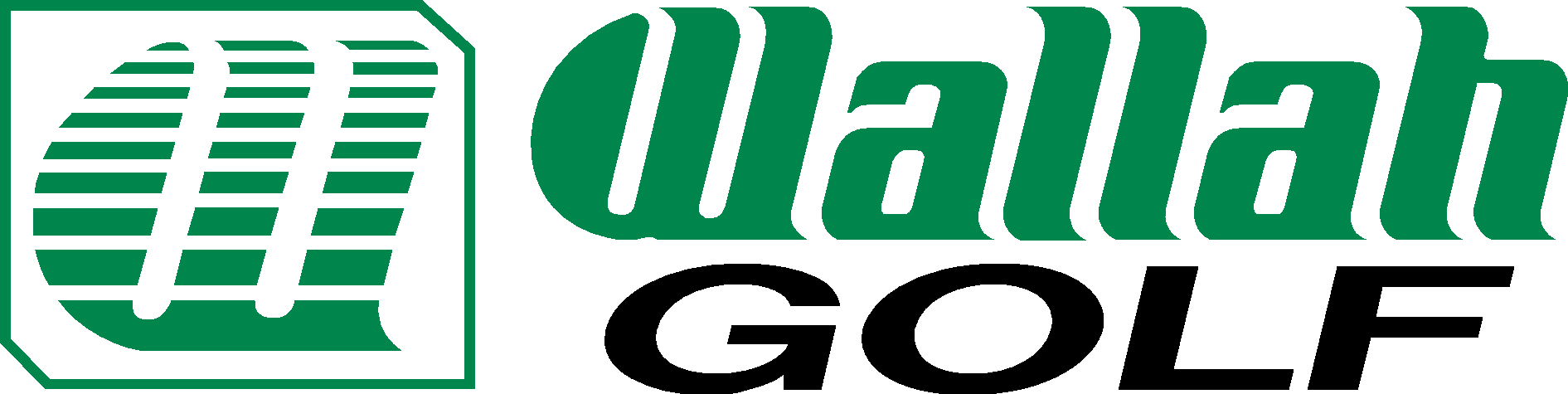 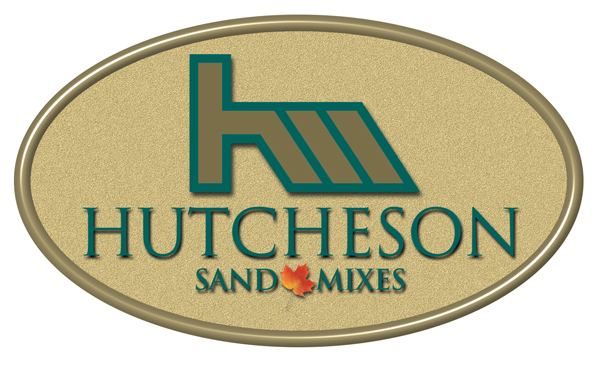 Online Auction
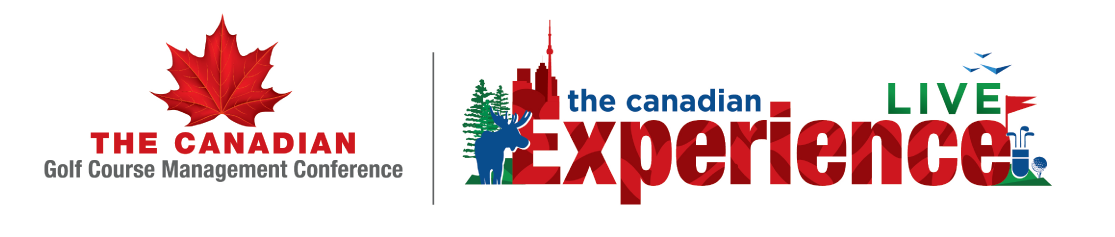 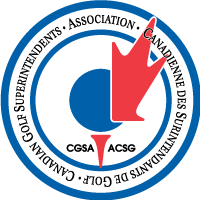 Online Auction Donors
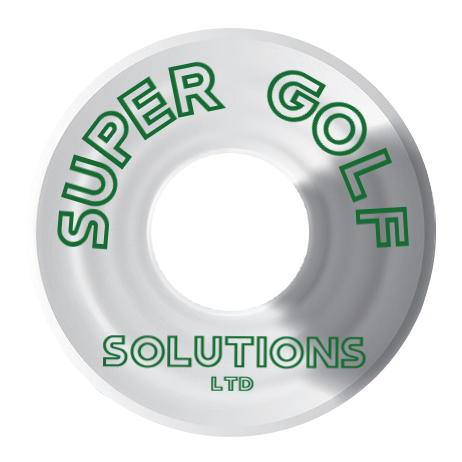 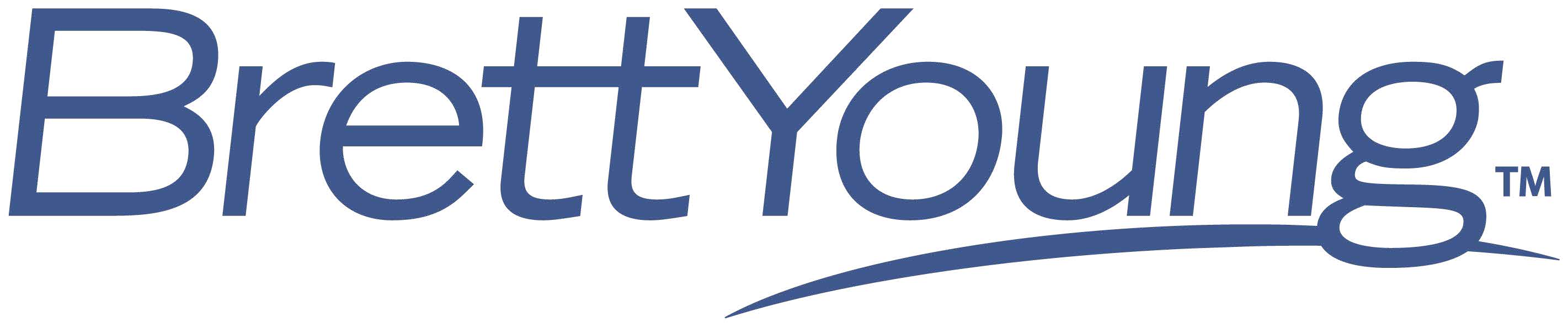 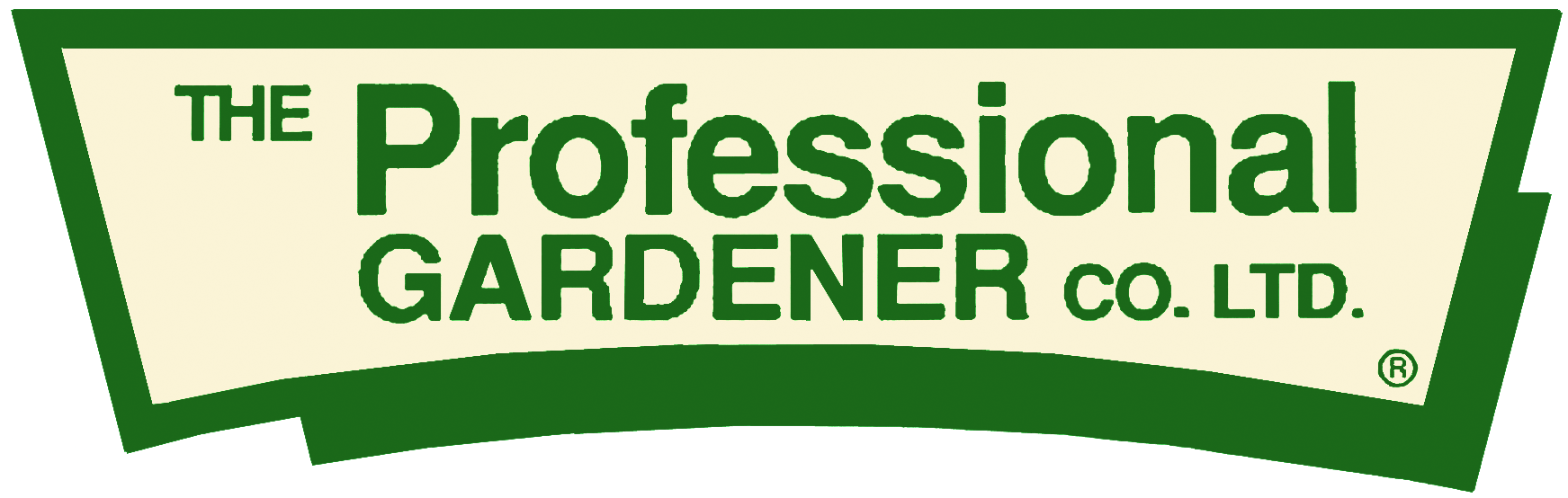 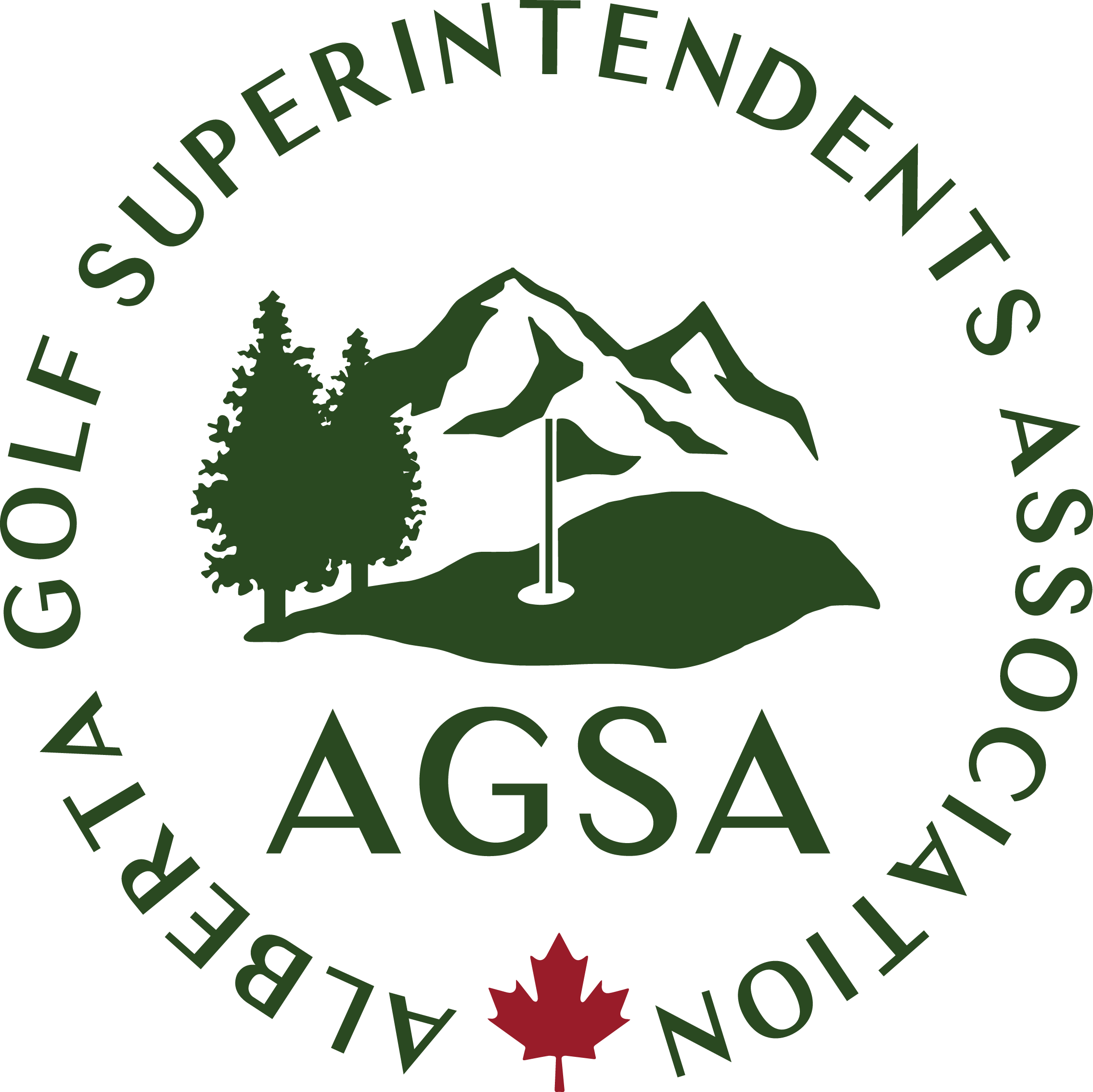 Online Auction Donors
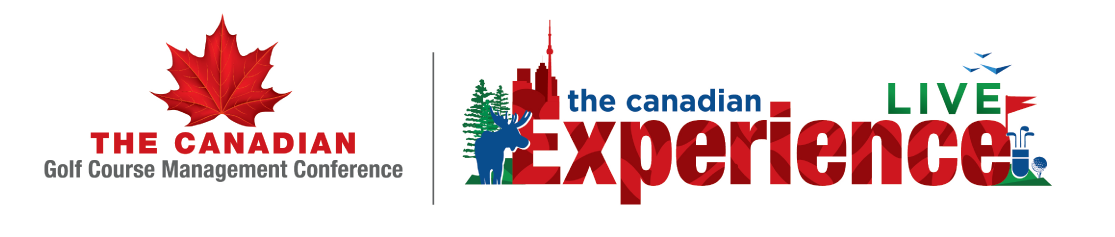 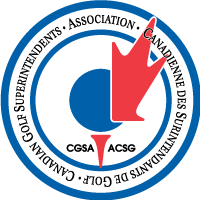 Online Auction Donors
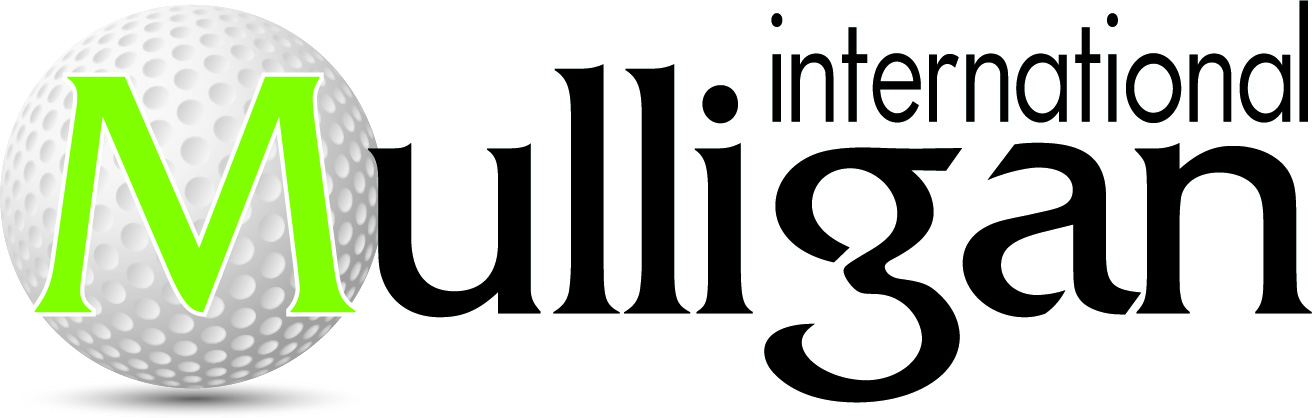 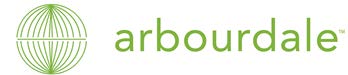 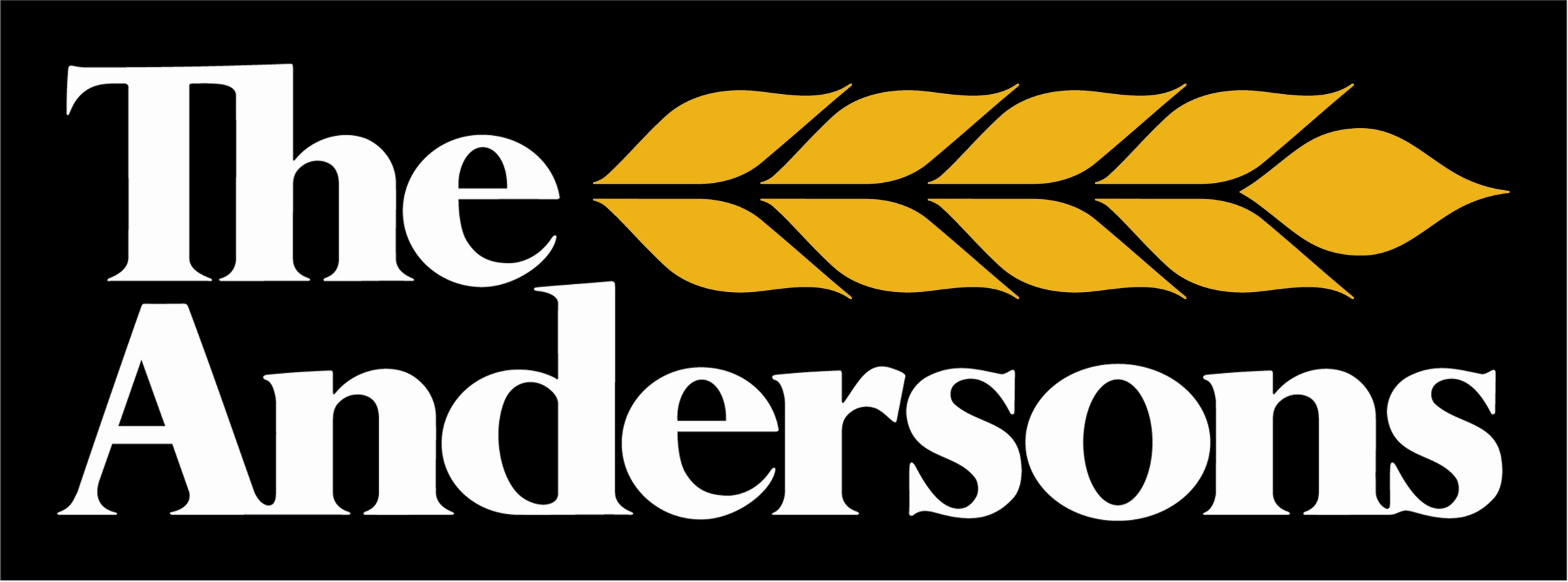 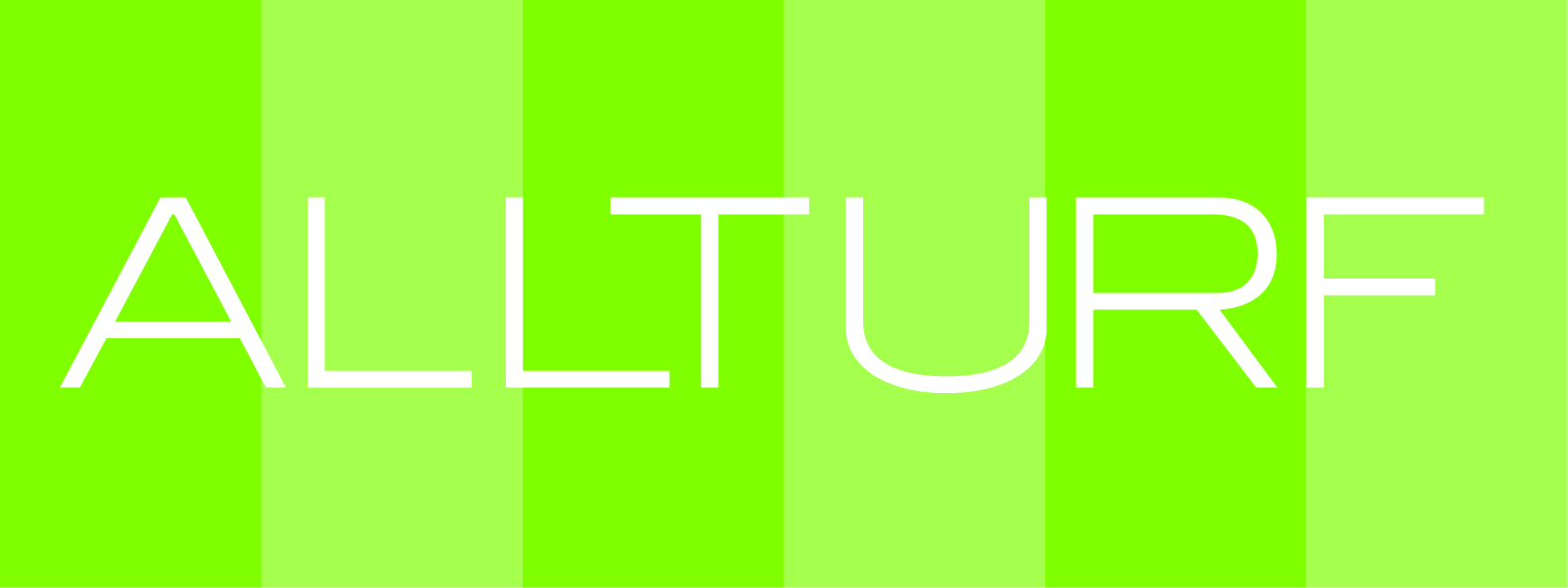 Online Auction Donors
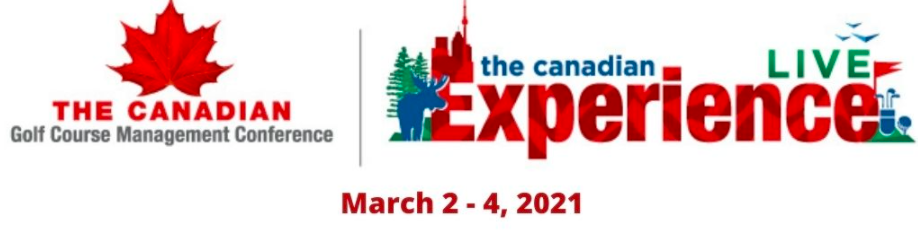 Thank You
Canadian Golf Superintendents Association
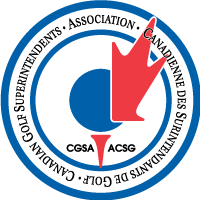